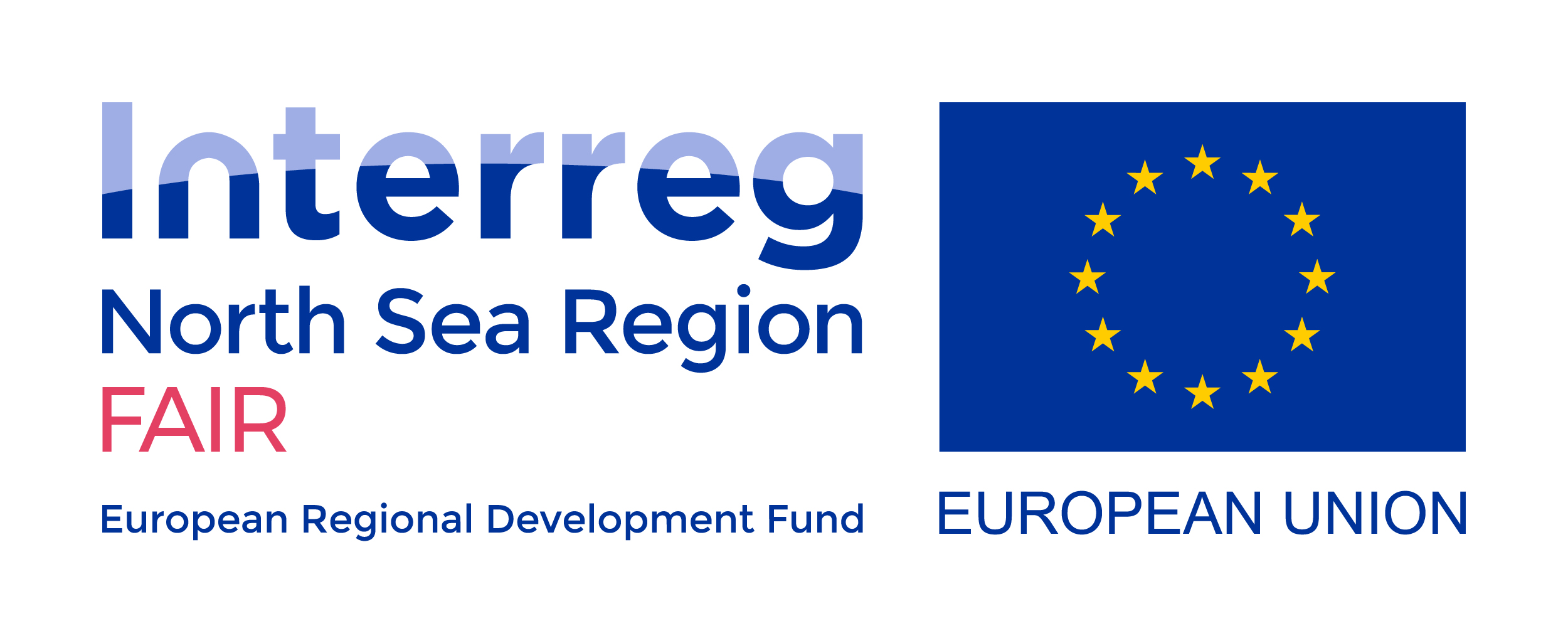 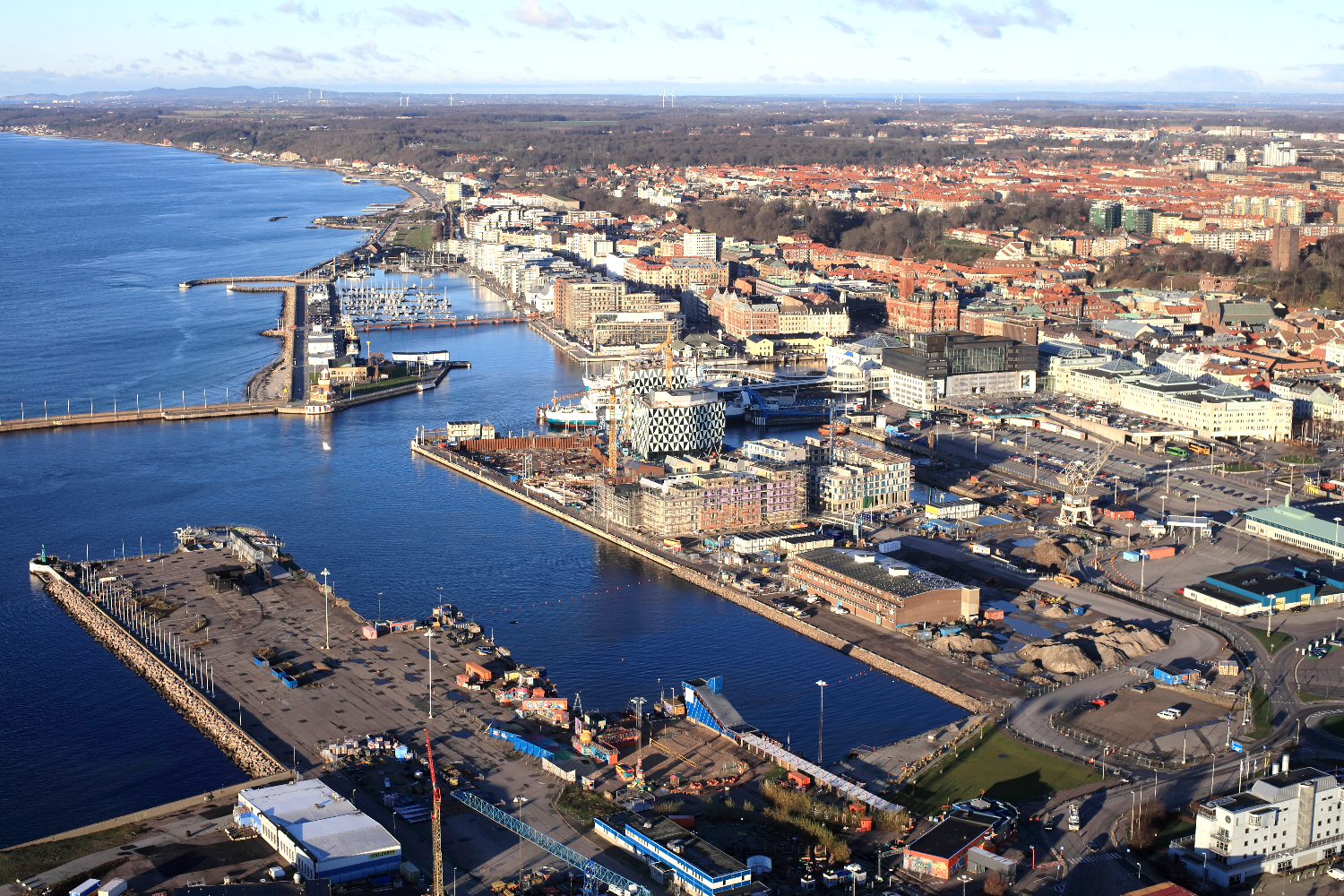 Source–Path-Receptor Framework Helsingborg
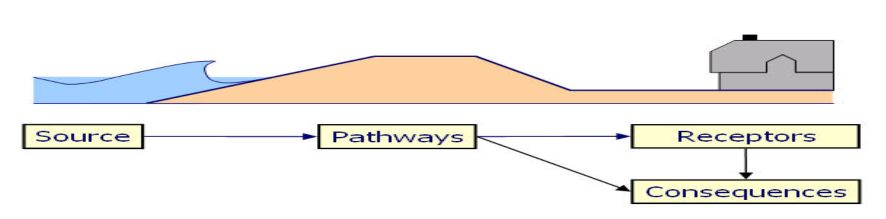 Source: Narayan et. al (2015) Investigating the Source – Pathway – Receptor – Consequence Framework for Coastal Flood System Analyses. Innovative Coastal Zone Management.  ISBN: 978-0-7277-5749-4
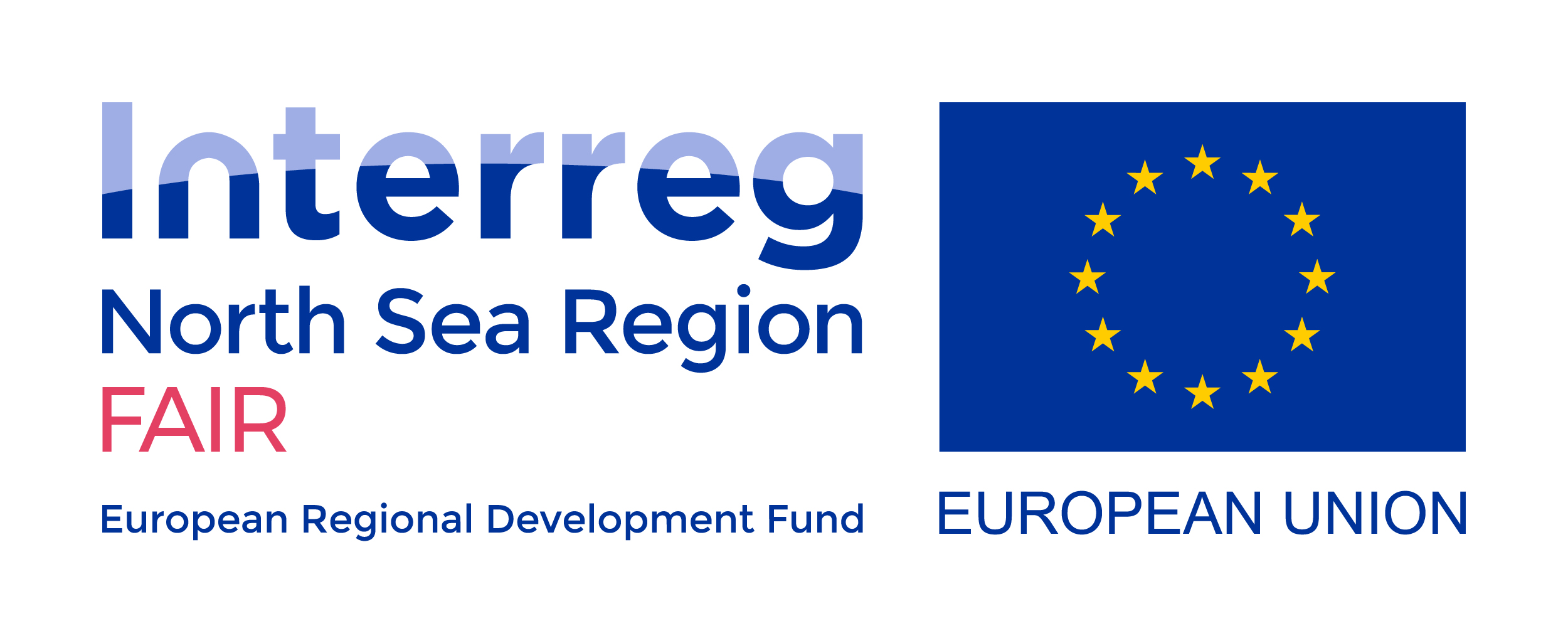 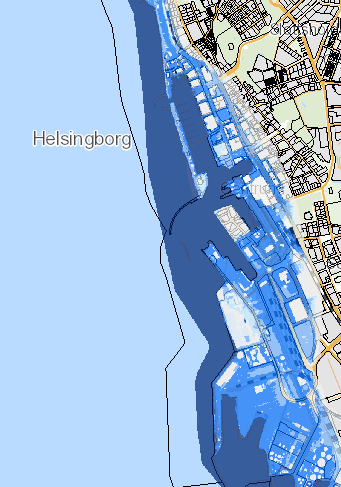 Sources
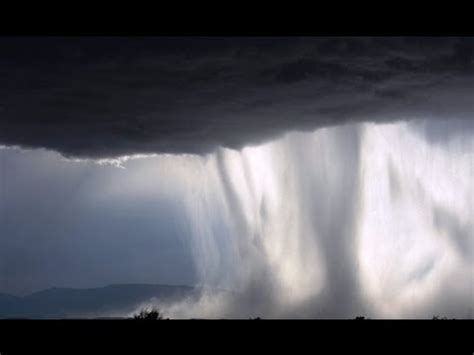 + Sea level rise+ Coastal storms
+ Heavy rain
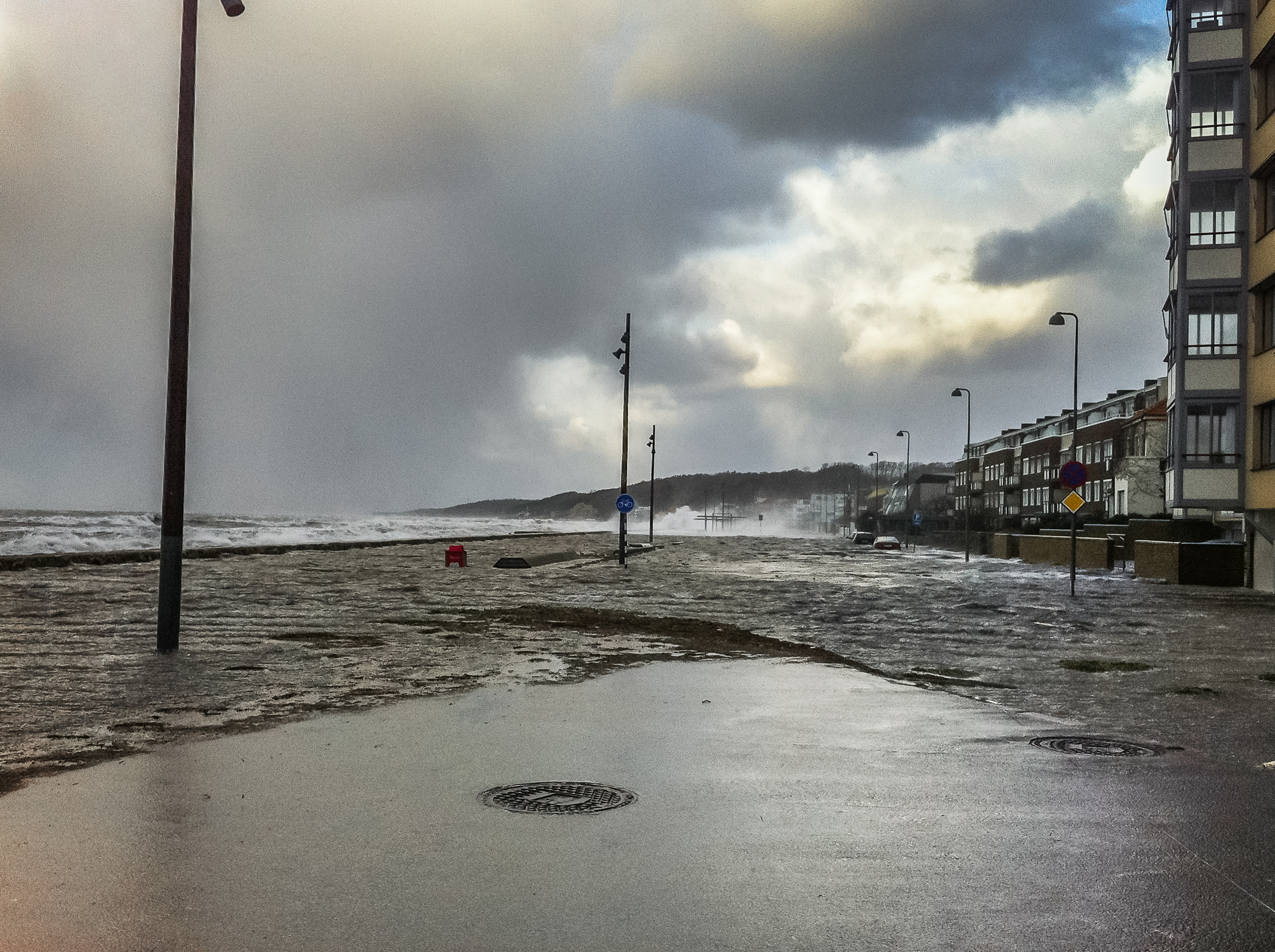 Exogenous drivers of change
+ Climate change  
+ Population growth
+ Densification of city centre
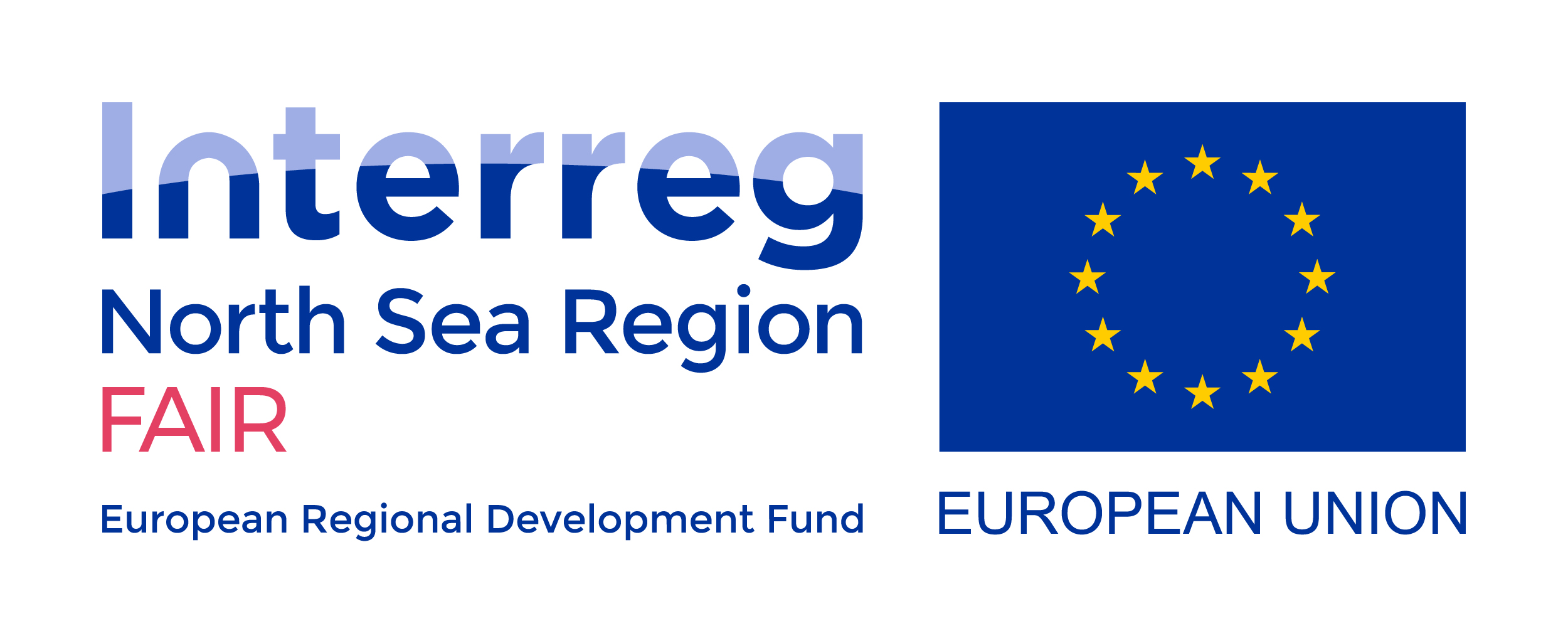 Pathway
+ Wave and wind setup  water overflow the small levee protecting the north tunnel opening
+ Water level exceeds city level
+ Water breaks through sand bags into Helsingborg C
+ Surface water
+ Draining systems overflow – pumping system stops working
+ Upland storage
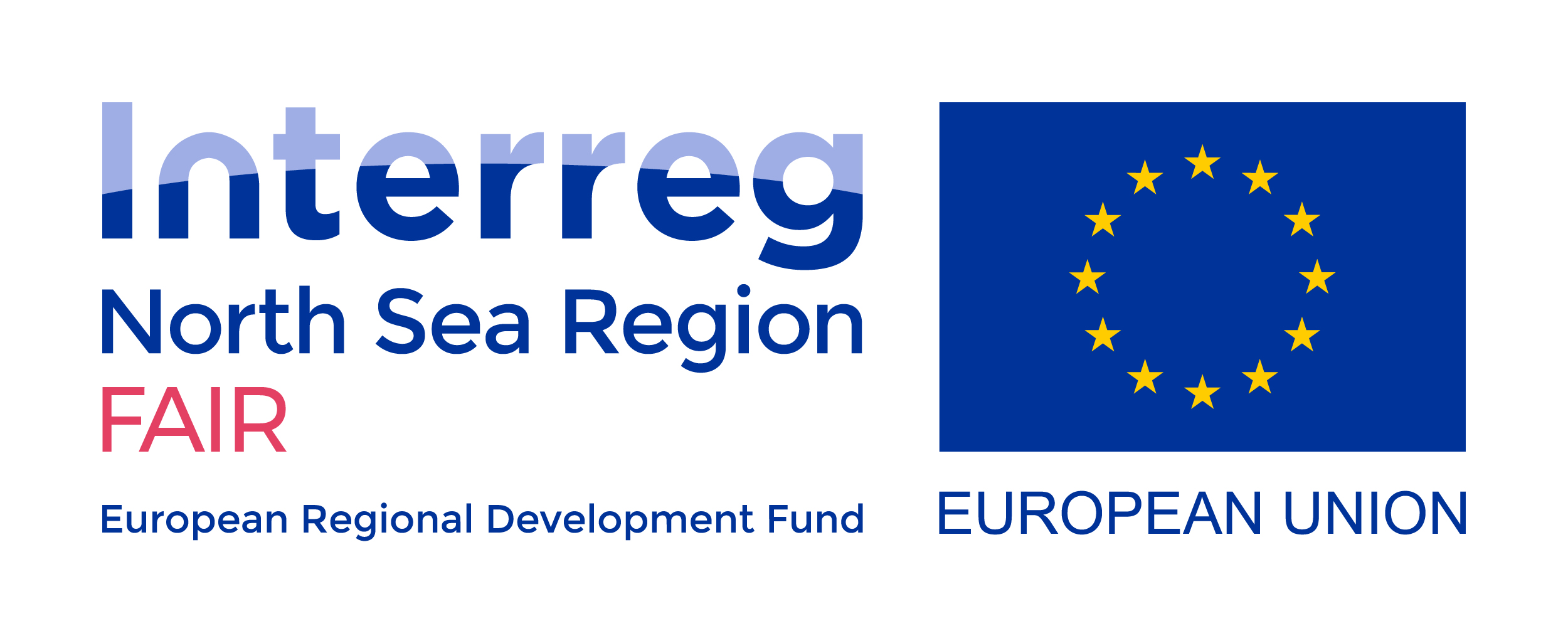 Receptor
+ Critical infrastructure - rail road
+ Residential buildings 
+ Commercial buildings
+ Ferry traffic 
+ Work life 
+ Recreatrion
+ Infrastructure – commuter traffic disturbances
+ If pumping systems out of order then this will affect